Welcome to Year 4
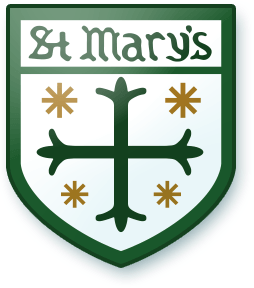 “Living and learning, inspired by our faith”
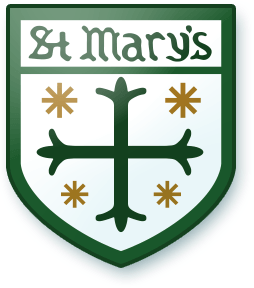 Uniform & PE Days

PE kit: Tuesday & Thursday
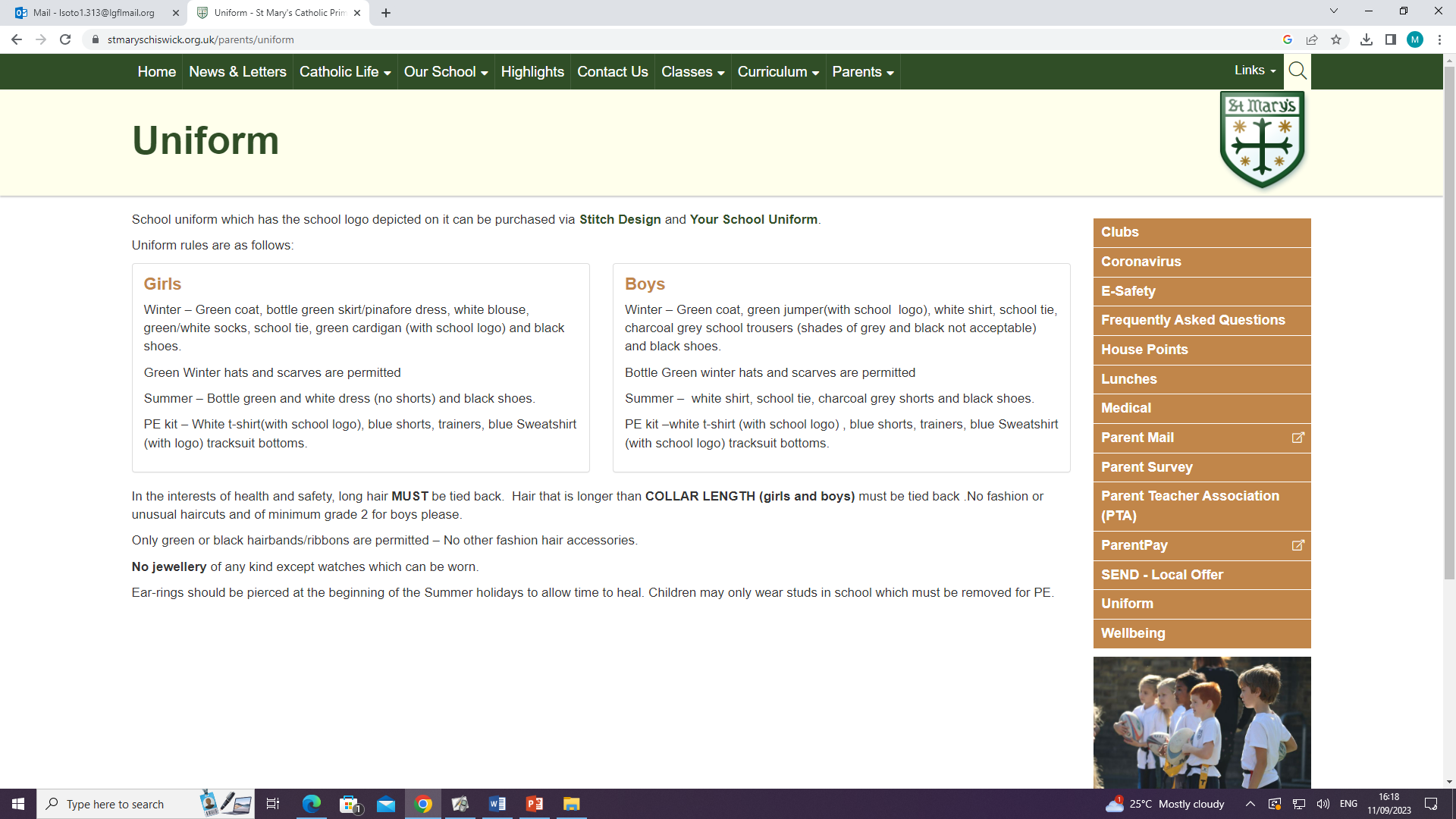 Swimming
Swimming will begin in the Summer Term. 
Each week, 2 volunteers will walk to the pool and back with the class. 
Children will change in the changing rooms at the pool. 
The instructors will assess the children and a lifeguard will be there at all times. 
This is a compulsory part of the National Curriculum and cannot be opted out of.
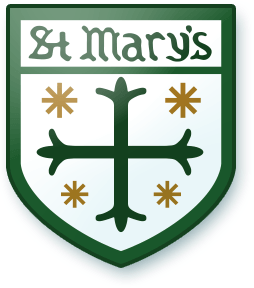 Snacks / Drinks


Children may only bring in fruit / vegetables and water or natural fruit juice.

Only water is allowed during class time.
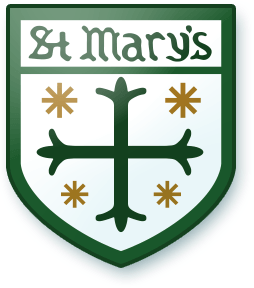 Dates for the Diary


Please always refer to the newsletter and community calendar on the website.

Coming up this autumn:
Monday Mass: December 4th(4/12)
Saxon Workshop: October 6th(6/10)
Parents Evening: November 29th (29/11)  
KS2 Carol Concert: December 14th(14/12)
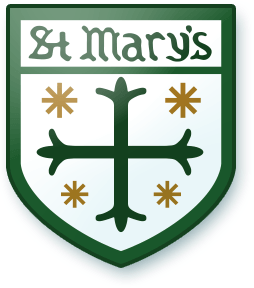 Home / School Diaries


To be sign by an adult at least twice a week.

Any issues / messages can be placed into the diary for us to communicate.
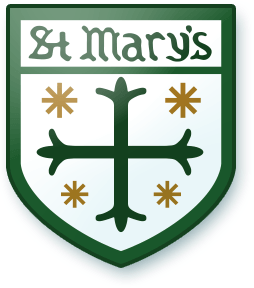 Reading

Your child has now received their reading books.

Please note when their books need to be in and they should try to remember too!

If your child is a free reader, they will need to read at home and bring the book back when they are ready to change. 

We will also complete reading comprehensions weekly.
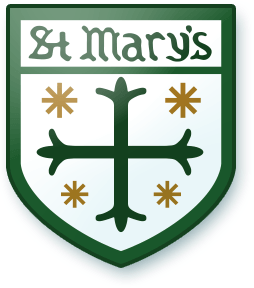 Pen Licenses

Pen licenses are a very exciting achievement in Year 4!

Children can earn this throughout the year. They must have:
Consistent joined handwriting.
Consistently good presentation.
Consistent pieces of work which reflect their learning.
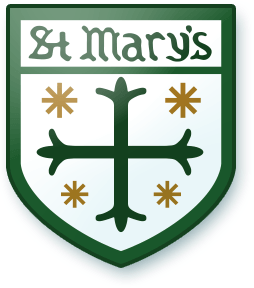 Homework

Will all be handed out on Thursday on the homework page on the website.

The homework due dates are in the home / school diary – it is important that homework is handed in on time. If homework is handed in late, it will not be marked. 

Mental Maths homework will consist of arithmetic style questions and multiplication tables.
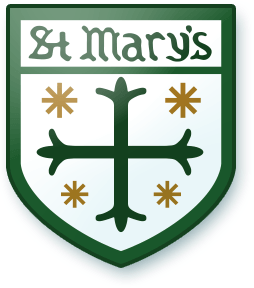 Arithmetic Tests and Spelling

Arithmetic will be on a Tuesday morning and will consist of arithmetic style questions and multiplication tables. These will be handed back Tuesday or Wednesday and the scores will be recorded in the diaries. 
Please use these to practise with your child. 

Spelling will be on a Thursday afternoon. These will have their score recorded in the diary on Thursday or Friday.
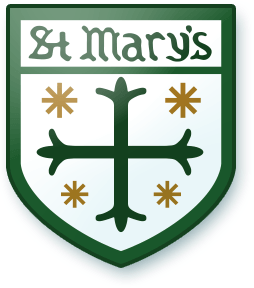 KIRFs
KIRFs or Key Instant Recall Facts support the mental skills and key knowledge that children need to secure for Maths. They include number bonds and times tables, and are particularly useful in developing confidence and understanding in addition, subtraction, multiplication and division.
These will be sent home every half term so that you can support your child with building fluency with these concepts. This will enable them to apply this knowledge to other areas of Mathematics and to develop higher order thinking, problem solving and reasoning. 
We recommend that you spend 5-10 minutes a day working on these at home.
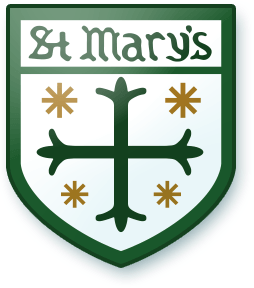 Topics
Autumn: How hard was it to invade and settle in Britain?(Anglo-Saxons) and Who Lives in Antarctica?
Spring: How have children’s lives changed? and Where does our food come from? 
Summer: Were the Vikings raiders, traders or settlers? and What are rivers and how are they used?
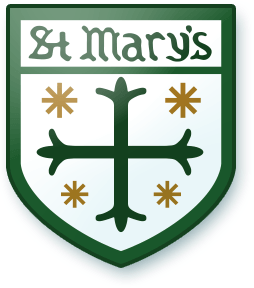 Getting Ready for Upper KS2
The children are getting ready to transition to Upper Key Stage 2. It is really important for them to become more independent throughout this year. 

Tying their shoe laces. 
Reading and listening to instructions carefully. 
Remembering familiar routines(turning in homework books, changing reading books, etc)
Coming to school with everything they need(reading diaries, water bottles, etc)
Looking after and remember their things such as jumpers, diaries and water bottles.
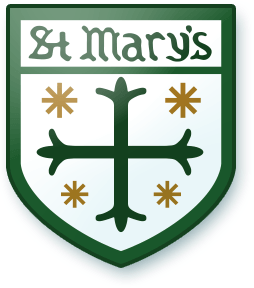 Contact

If you need to contact me during the year, please feel free to email me at:

classenquiries@stmarys.hounslow.sch.uk